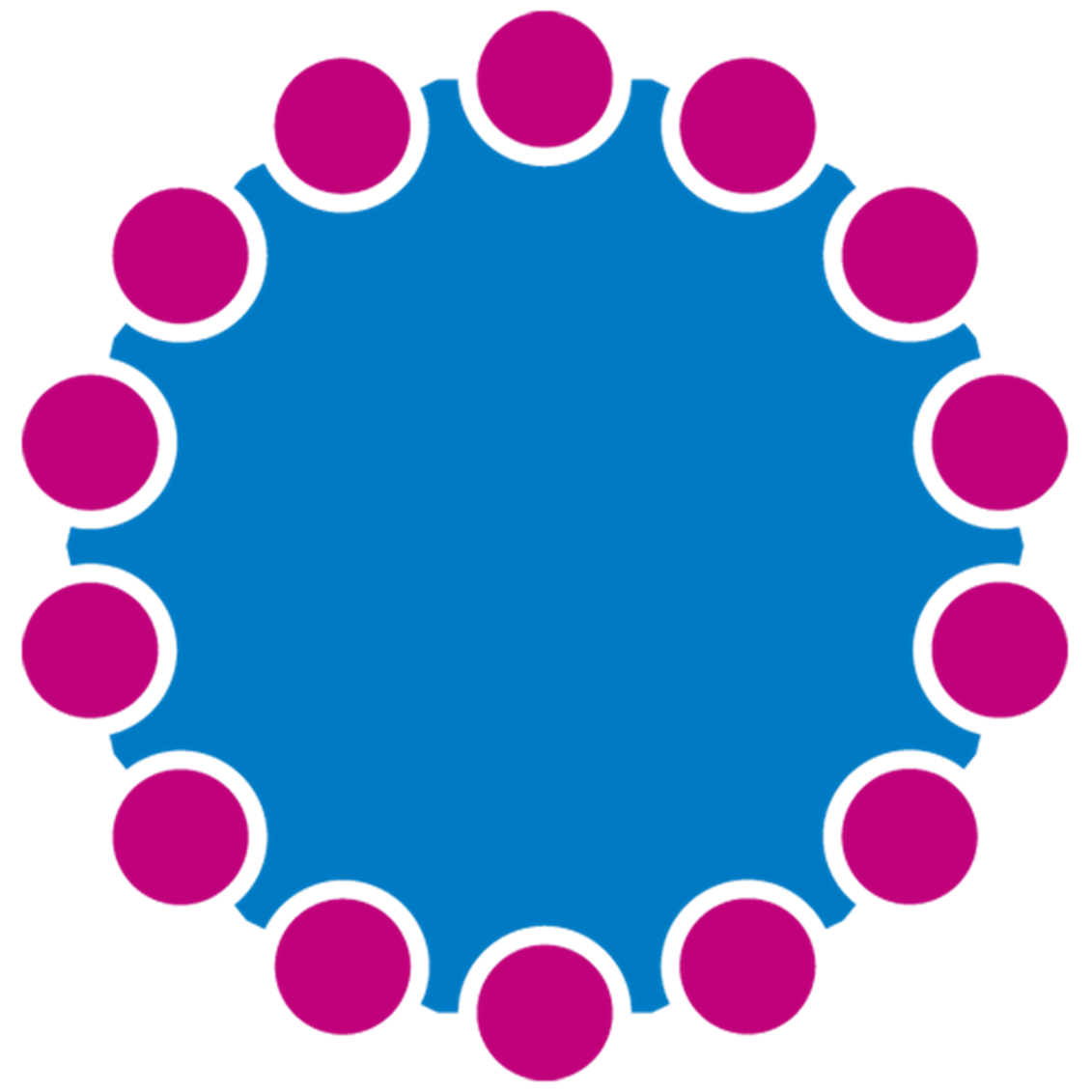 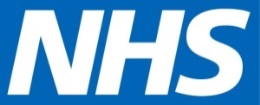 Chief Allied Health Professions Officer 
(CAHPO) Awards 2021
Nomination template using an audio file and slides
@CAHPOAwards
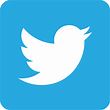 NHS England and NHS Improvement
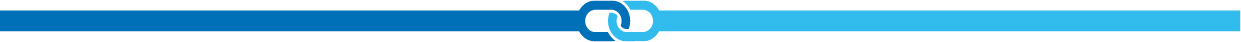 Please also refer to the accompanying instructions pack on how to complete your awards submission before you continue: 
‘Chief Allied Health Professions Officer (CAHPO) Awards 2021: Instructions pack for submitting a nomination for an award’

How and where to send your nomination submission:
You can either nominate yourself or another AHP. Please note that nominations of another AHP will be kept anonymous by the AHP team
All completed submissions must be sent as an email attachment to email address: england.cahpo@nhs.net 
Email subject heading must be: ‘CAHPO Awards – [Award name] – [name of nominee]’
Award category & candidate’s personal details
Which Award are you submitting an application for?  
[insert Award category here]
Nominee
1. Name:
2. Email: 
3. Tel/mobile no:
4. Team/organisation:

5. Which NHS England and NHS Improvement region best reflects your main place of work?
(highlight in colour your selected option below)
a) East of England
b) London
c) Midlands
d) North East & Yorkshire
e) North West
f) South East
g) South West
h) I have a national role
Award category & candidate’s personal details
Which Award are you submitting an application for?  
[insert Award category here]
Who are you nominating ?
(highlight in colour your selected option below)
a) Someone else
b) Yourself

If you are nominating someone else, please tell us your details

Name:
Job Title:
Email:
Tel:
Candidate’s personal details
6. Are you a registered Professional or Student?
(highlight in colour your selected option below)
a) Registered Professional
b) Student

7. What Professional group do you belong to?
(highlight in colour your selected option below)
a) Art Therapist
b) Drama Therapist
c) Music Therapist
d) Chiropodist/Podiatrist
e) Dietitian
f) Occupational Therapist
g) Operating Department Practitioner
h) Orthoptist
i) Osteopath
j) Prosthetist and Orthotist
k) Paramedic
l) Physiotherapist
m) Diagnostic Radiographer
n) Therapeutic Radiographer
o) Speech and language therapist
Candidate’s personal details
8. What is your age?
(highlight in colour your selected option below)
Under 20
20 – 24
25- 29
30 – 34
35 – 39
40 – 44
45- 49
50 – 54
55 – 59
60 – 64
65 – 69
70   years +
I prefer not to say

9. Do you consider yourself to be a disabled person as defined under the Equality Act 2010?
(highlight in colour your selected option below)
Yes
No
Prefer not to say
Candidate’s personal details
10. What is your ethnic group?

a. White
(highlight in colour your selected option below)
English, Welsh, Scottish, Northern Irish or British Irish
Gypsy or Irish Traveller
Roma
Any other White background (please write in) 

b. Mixed of Multiple ethnic groups
(highlight in colour your selected option below)
White and Black Caribbean
White and Black African
White and Asian
Any other Mixed of Multiple background (please write in)

c. Asian or Asian British
(highlight in colour your selected option below)
Indian
Pakistani
Bangladeshi
Chinese
Any other Asian background (please write in)
Candidate’s personal details
10. What is your ethnic group?

d. Black, Black British, Caribbean or African
(highlight in colour your selected option below)
Caribbean
African background
Any other Black, Black British or Caribbean background (please write in)

e. Other ethnic group
(highlight in colour your selected option below)
Arab
Any other ethnic group (please write in)

f. Prefer not to say (Tick if applicable)
Candidate’s personal details
11. Which of the following options best describes how you think of yourself?
(highlight in colour your selected option below)
Woman (Including Transwoman)
Man (Including Transman)
Non-binary
In another way (please write in)
Prefer not to say

12. How would you describe your religion?
(highlight in colour your selected option below)
No religion
Christian
Buddhist
Hindu
Jewish
Muslim
Sikh
Any other religion (please write in)
I prefer not to say
2. Summary of your award submission
In no more than 30 words, please give a brief overview of your submission. Judges will only consider the first 30 words. 
[insert summary of submission here]
3. Award submissionYour submission may include an audio recording (3 minutes maximum) and a series of slides (5 maximum)
A. Audio File
In no more than a three minute recording, please tell us about your nomination for this award. Judges will only consider the first three minutes. Please refer to the accompanying instructions pack on the descriptors you should cover for this award. Video submissions will not be considered.
Insert your recorded audio file into this box or on this page
3. Award submission Your submission may include an audio recording (3 minutes maximum) and a series of slides (5 maximum)
B. Accompanying Slides
Present here up to no more than five slides (if you so wish) to accompany and support your audio submission. [Do we need to set some parameters about what the slides can/can not contain e.g. just words and static images/pictures/charts/graphs?] Judges will only consider the first five slides. Please refer to the accompanying instructions pack on the descriptors you should cover for this award.
[Insert slides after this page]